CULTURE

MA FINAL
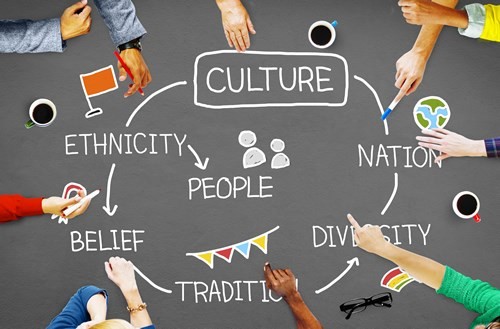 10
Culture determines…
Food we eat
Clothing
Music
Games we play
How to express emotions
What is good or bad
What is high or low culture (if any)
10
Culture determines…
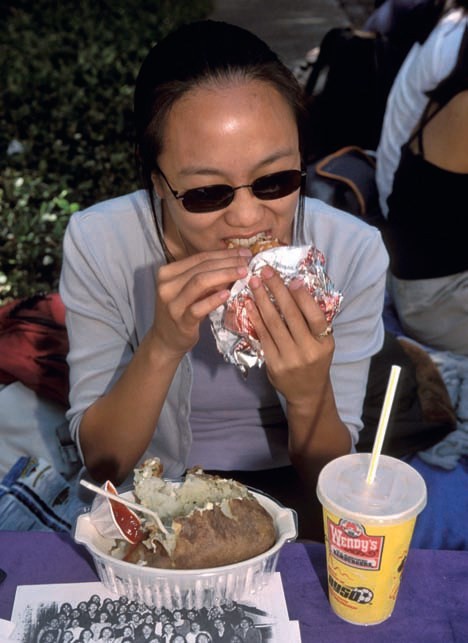 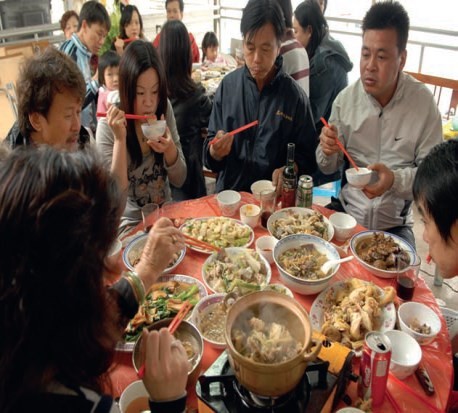 10
Culture determines…
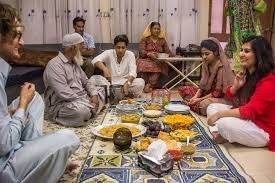 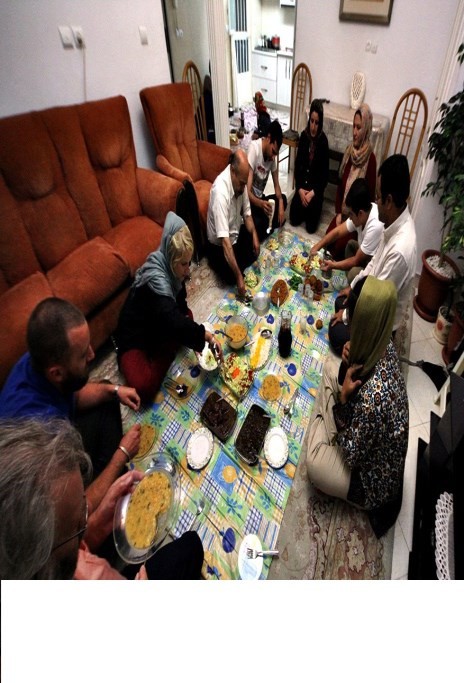 10
According to the informal norms of culture of the mountainous  Asian kingdom of Bhutan, people greet each other by  extending their tongues and hands
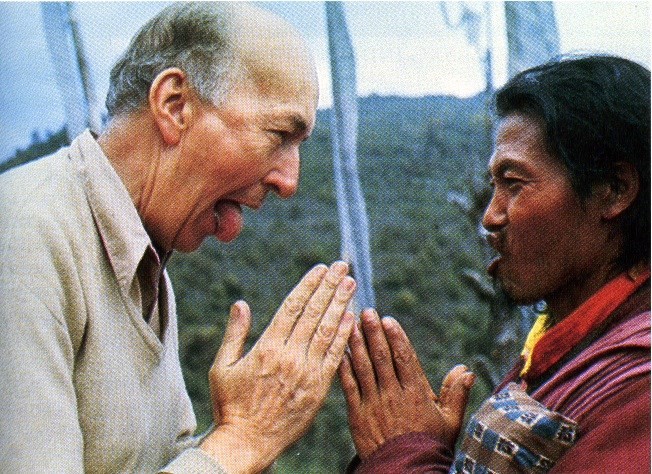 10
Culture Determines…
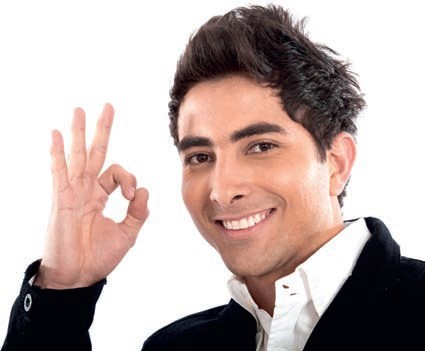 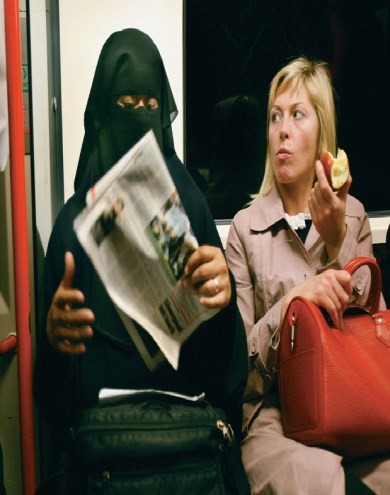 10
MEANING OF THE WORD CULTURE
The word "culture" derives from a French term,  which in turn derives from the Latin "colere,"  which means to tend to the earth and grow, or  cultivation and nurture” (Cristina De Rossi)
In this sense culture is the man-made  environment and the people living in a society  actually grow their way of life over time.
Western culture, European culture, Pakistani  culture, Pakhtoon culture etc
10
INTRODUCTION
Culture is the ways of thinking, the ways of
acting, and the material objects that
together form a people’s way of life.
Culture is NOT society-culture is a blueprint
for how we live, think and act, while society
is a group of people within a geographic  area.
Culture includes the traditions we inherit and  pass on to the next generation
Culture: totality of our shared language,
knowledge, material objects, and behavior
10
DEFINING CULTURE
Culture … is that complex whole which  includes knowledge, belief, arts, morals, laws,  customs, and any other capabilities and habits  acquired by man as a member of society.  (Edward B. Taylor ,1871:1)
Culture is the ways of thinking, the ways of  acting, and the material objects that together  form a people’s way of life (Macionis, 2012:  54).
10
TYPES OF CULTURE
Material culture a component of culture that  consists of the physical or tangible creations  (such as clothing, shelter, and art) that  members of a society make, use, and share.
Nonmaterial culture a component of culture  that consists of the intangible human  creations of society (such as attitudes, beliefs,  and values) that influence people’s behavior.
10
Characteristics of Culture
Culture is learnt; Culture is not inherited  biologically, but learnt socially by man. It is  not an inborn tendency. There is no cultural  instinct as such culture is often “Learned  ways of behavior”.
Culture is social; Culture does not exist in  isolation. Neither is it an individual  phenomenon. It is a product of society. It  originates and develops through social  interactions. It is shared by the members of  society.
10
Characteristics of Culture
Culture is shared; Culture in the  sociological sense, is something shared. It  is not something that an individual alone  can possess. For example, customs,  traditions, beliefs, ideas, values, morals  etc. are all shared by people of a group or  society.
10
Characteristics of Culture
Culture is transmissive; Culture is  capable of being transmitted from one  generation to the other. Parents pass on  culture traits to their children, and they in  turn to their children, and so on. Culture is  transmitted not through genes but by  means of language. Language is the main  vehicle of culture.
10
Characteristics of Culture
Culture is dynamic and adaptive;  Though culture is relatively stable it is not  altogether static. It is subjected to slow but  constant changes. Culture is responsive to  the changing conditions of the physical  world as it assists us to survive and adapt  to the changes.
10
Characteristics of Culture
Culture varies from society to  society; Every society has a culture  of its own. It differs from society to  society. Culture of every society is  unique to itself. Cultures are not  uniform.
10
Components of Culture
Values
Norms
Symbols
Language
10
Components of culture
1. Values – Collective concept of what is good,  bad , desirable, proper ,and improper and  that serve as broad guidelines for social living.
Values indicate what people find important
and morally right (or wrong)
Respect for parents, elders
Cleanliness
Generosity
Values are broad principles that support
beliefs.
Beliefs are specific thoughts or ideas that  people hold to be true.
Ten Core Values identified by Robin M. Williams, Jr. in the 1970’s
Individualism (ability, work ethic, responsibility)  Achievement and Success (do better in life)
Activity and Work (“work in play,” active lifestyle)
Science and Technology (expectations from…)
Progress and Comfort (goods, services, and necessities)  Efficiency and Practicality (bigger, better, faster things)  Equality (class equality and opportunity)
Morality and Humanitarianism (aiding others in need)
Freedom and Liberty (self explanatory)
Racism and Superiority (value group above others)
10
Components of Culture

2. Norms; rules developed by a group  of people that specify how people must,  should, may, should not and must not  behave in various situations.
These are rules and expectations by  which a society guides the behavior  of its members.
10
Components of Culture
There are two aspects of norms…
PROSCRIPTIVE
should not and must not ; prohibited
Laws that prohibit us from driving over
the speed limit
PRESCRIPTIVE
must, should, may ;prescribed like  medicine
Persons making a certain amount of
money are expected to file a tax return  and pay any taxes they owe.
10
Components of Culture
a)Folkways are informal norms or everyday  customs that may be violated without  serious consequences within a particular  culture.
norms of routine or casual interaction (ex.  Shaking hands, eating styles, saying  excuse me)
10
Components of Culture

b) Mores –(pronounced MOR-ays)
Mores norms that are widely observed  and have great moral significance*.  Often breaking norms lead to being  outcast or imprisonment (ex. Incest,  rape, murder) are strict norms that  control moral and ethical behavior.
	Laws* are formal, standardized norms  that have been enacted by legislatures  and are enforced by formal sanctions.
Because mores are based on cultural values and are considered to be crucial to the  well-being of the group,
violators are subject to more severe negative sanctions/ punishments (such as  ridicule, loss of employment, or imprisonment) Laws may be

Law- Written codes that control the behaviour of people;
Laws may be either civil or criminal. Civil law deals with disputes among persons or  groups while Criminal law deals with public safety and wellbeing.
10
Components of Culture
#Taboos are mores specifying what actions  are prohibited in a culture.
Taboos are mores so strong that their  violation is considered to be extremely  offensive and even unmentionable.
Taboo meaning a culture absolutely forbids  them.
Eating human flesh - cannibalism
Incest
Taboos for Muslims:
Eating pork  Gambling
Consumption of Alcohol/ intoxicants
10
Components of Culture
3. Symbols:
A symbol is an object,  word, or action that  stands for something  else.
	Symbol is anything that  carries a particular  meaning recognized by  people who share a  culture (a flag, a word, a  flashing red light, a raised  fist, an animal etc).
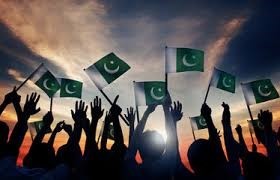 Pakistani flag:The green  color represents Islam and  the Muslim majority in  Pakistan and the white  stripe represents the  minorities. In the center,  the crescent and star  symbolize progress and  light respectively.
10
Symbols help us communicate ideas. A siren is a  symbol that denotes an emergency situation and  sends the message to clear the way immediately.
	Symbols mean different things to different  people, which is why it is impossible to  hypothesize how a specific culture will symbolize  something. In European culture the color black  has come to symbolize death and is worn at  funerals. In other cultures, Asian for example,  white often symbolizes death and is worn at  funerals.
10
Non-verbal gestures can be very “symbolic”
and diverse.
In Argentina, rotating one’s index finger around the front of the ear means “You  have a telephone call,” but in the United States it usually suggests
that a person is “crazy” (Axtell, 1991). Similarly, making a circle with your  thumb and index fi nger indicates “OK” in the United States, but in Tunisia  it means “I’ll kill you!” (Samovar and Porter, 1991).
10
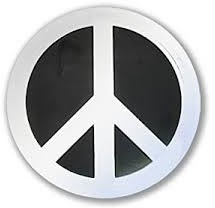 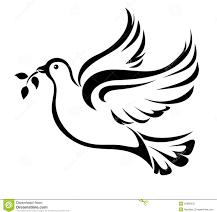 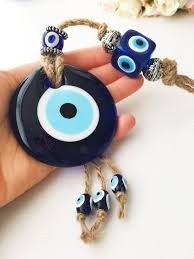 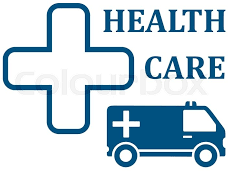 Peace Symbol: A Dove
Peace Symbol: anti-nuclear emblem
Health Care
A nazar is an eye-shaped amulet, Turkish believes that it protects against the evil
eye.
10
4. Language:
Culture is the social heritage of the humans that is  transmitted to the future generation mainly through  language.
	Language is a system of words and symbols used  to communicate with other people. Language is a  set of symbols that expresses ideas and enables  people to think and communicate with one  another.
Verbal (spoken) language and nonverbal (written
or gestured)
Language help us describe reality.
10
High Culture and Popular Culture:
High Culture is the pattern of cultural  experiences and attitudes that exist in the  highest class segments of a society.
	People often associate high culture with  political power, wealth, prestige and aesthetic  taste. E.g: attending a live musical  programme, joining golf club etc.
Events / way of life in high culture can be expensive and formal.
10
Popular Culture refers to the pattern of  cultural experiences and attitudes that exist in  mainstream society.
Unlike high culture, popular culture is known  and accessible to most people.
10
Cultural Relativism; the belief that the  behaviors and customs of any culture must be  viewed and analyzed by the culture’s own  standards.
One cannot judge anyone else or another  culture as these standards vary according to  culture, time and situation.
No practice is universally good or bad, goodness and badness are relative not  absolute.
We should not judge other cultures’ beliefs and behaviors until we have a thorough
understanding of why they act and believe as they do,
based on a clear understanding of their history, religion, technology, and
environmental situations.
10
Ethnocentrism; the tendency to judge other  cultures according to the norms and values of  our own culture.
Ethnocentrism is based on the assumption  that one’s own way of life is superior to all  others.
10
Culture and Related Concepts
IDEAL VS REAL CULTURE:
There is sometimes a gap between cultural  guidelines (values) and actual behaviour. This gap  exists at a bigger level between ideal culture and  real culture.
Ideal culture includes the values and norms that a  culture claims to have. It involves an idealized,  uncompromising value system that dictates perfect  behavior.
Ideal values are absolute; they bear no exceptions.  Using ideal culture as a standard, you are either  right or wrong.
10
Culture and Related Concepts

Real culture can be observed in our social life. Real  culture shows how individuals actually live and act.
Example: It is commonly imagined or claimed that  the our joint family system is providing care and  respect to the elderly parents (ideal culture), but in  reality many have moved away from their parental  homes leaving their elderly parents alone ( real  culture)
10
Culture and Related Concepts
SUBCULTURE:
A subculture is a category of people who  share distinguishing beliefs, values, and/or  norms that set them apart in some significant  manner from the dominant culture.
It shares in overall culture of the society but  also maintain a distinctive set of values,  norms, lifestyles, traditions and even a  distinct language*.
Sub culture may reflect a social and ethnic  difference.
* Subculture differs from dominant culture but not in opposition to that culture. a  smaller cultural group within a larger culture

Examples:
Based on ethnicity: Pakhtoon, Pujabi, Sindhi, Balochi culture ( subcultures) within
Pakistani culture(dominant)
Sometimes based on religion:
10
COUNTERCULTURE:
Some subcultures actively oppose the larger  society.
Subculture is a group whose values, beliefs, and
lifestyle conflict with those of the dominant culture.
A counterculture is a group that strongly rejects  dominant societal values and norms and seeks  alternative lifestyles (Yinger, 1960, 1982).
Examples: Mafia involved in drug trafficking,
Drug abusers and addicts
Basically, countercultures exist with the purpose of changing dominant culture.
10
Culture and Related Concepts

CULTURAL LAG ; the term was coined by William F.  Ogburn, an American sociologist  in 1922.
Material culture tends to develop and advance at a  faster rate than non-material culture. A gap between  the technical development of a society (material  culture) and its moral and legal institutions  (nonmaterial culture) is cultural lag.
The term cultural lag refers to the notion that non-  material culture takes time to catch up with  technological innovations, and that social problems  and conflicts are caused by this lag.
technology can spread through society in a matter of months, but it can take  generations for the ideas and beliefs of society to change.
It refers to the gap when a new item of material culture is introduced and when it  becomes an accepted part of nonmaterial culture.
10
Is photography Halal or Haram?
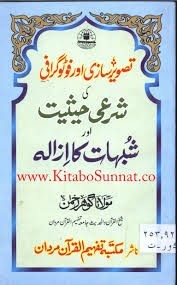 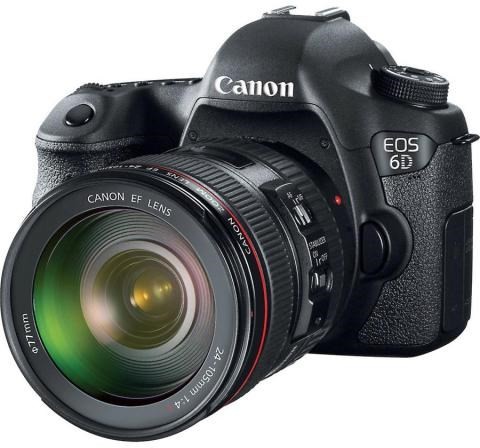 10
Culture Shock
Culture shock is a feeling of dislocation, of being  out of place in a new culture.
Culture shock is the term we use to describe the  feelings of confusion and uncertainty that are  experienced when you come into contact with a  culture that is vastly different from your own.
Culture shock can be commonly seen in foreign
students, immigrants and refugees.
Suddenly, you find yourself unable to  understand, communicate, and function  effectively.


Persistent feelings of uneasiness, loneliness, and anxiety that occur when a person  has shifted from one culture to a different one
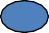 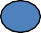 10
IMPORTANCE OF STUDY OF  CULTURE FOR A SOCIAL WORKER
10
Cultural Competence  vs. Cultural Awareness


Cultural competence:
The ability to effectively operate within
different cultural contexts
Cultural awareness:
Sensitivity and understanding toward
members of other ethnic groups
10
SOURCES OF CULTURAL COMPETENCE

A professional social worker become  familiar with backgrounds of client groups  with whom (s)he works with
research literature
visit the cultural community
interview key respondents
become participant observer
10
CULTURAL COMPETENCE

It is very much important to study about  the culture for helping professionals such  as social workers.
“cultural competence”— understanding the  specific culture, language, social and  economic distinctions of particular people  and families—more important than ever.
10
The NASW Code of Ethics refers to cultural  competence in section 1.05

1.05 Cultural Competence and Social  Diversity
(a) Social workers should understand culture  and its function in human behavior and society,  recognizing the strengths that exist in all  cultures.
(b) Social workers should have a knowledge  base of their clients’ cultures and be able to  demonstrate competence in the provision of  services that are sensitive to clients’ cultures  and to differences among people and cultural  groups.
10
It can be argued that effective care is impossible  without a working knowledge and understanding  of a person’s or group’s culture and background.

A social worker with cultural competency is in a  position to serve better (even as an outsider)by  understanding and accepting the diverse beliefs,  norms and values of local culture .
10
Culturally competent social workers are also  better able to address issues of gender and  help persons with disabilities, older adults,  and transgender people.
A working knowledge of these groups’  cultures and values helps social workers tailor  care so it is effective and appropriate for their  clients’ needs.
10